Calcoli con numeri reali
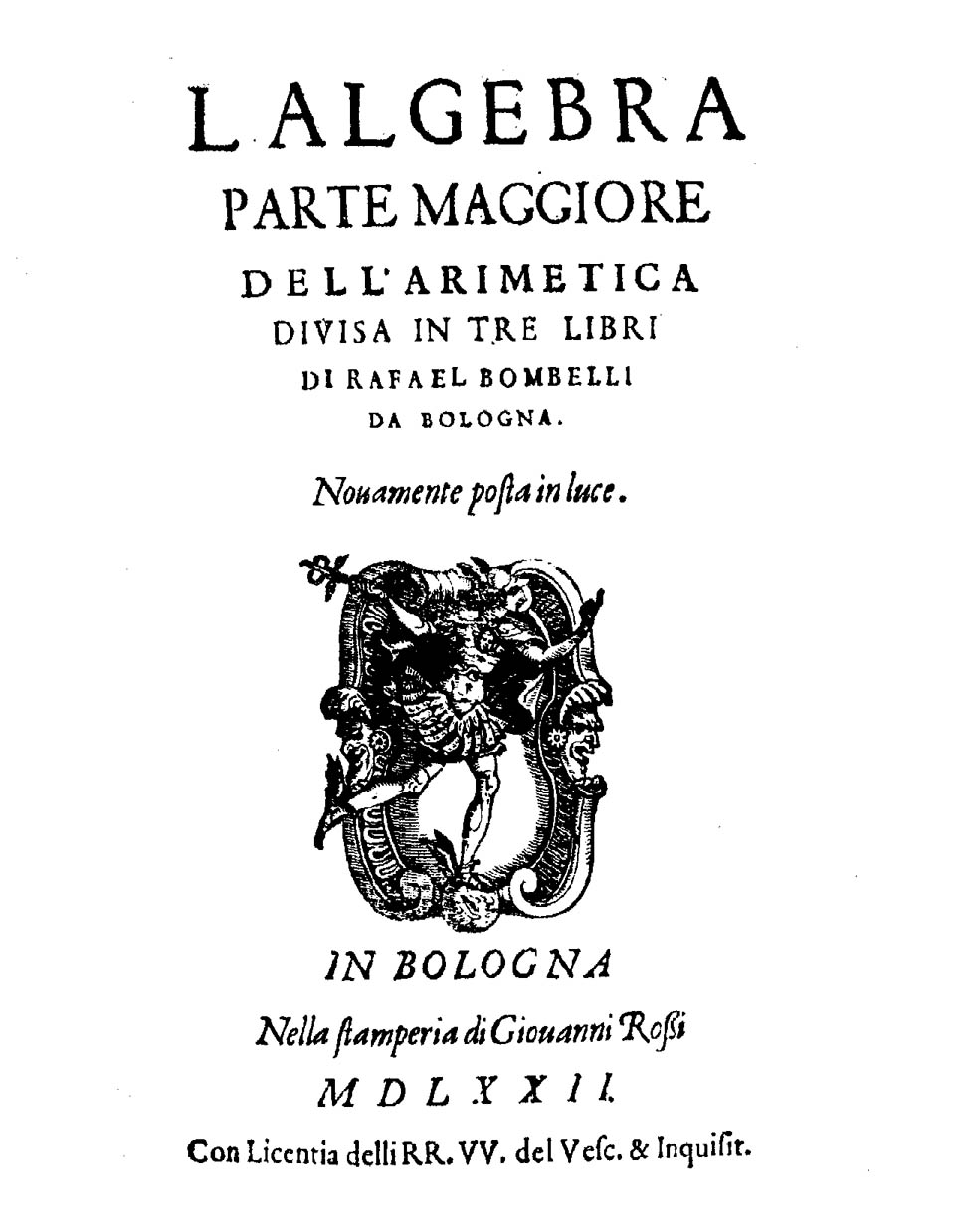 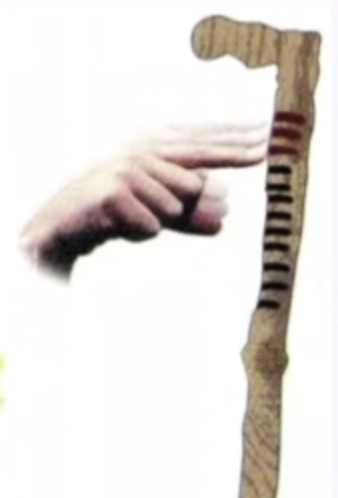 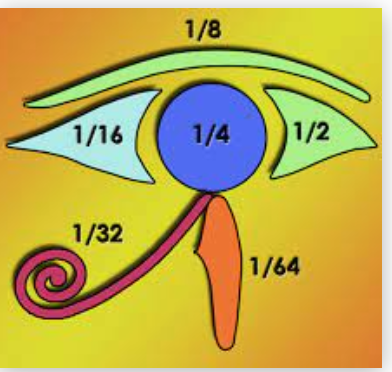 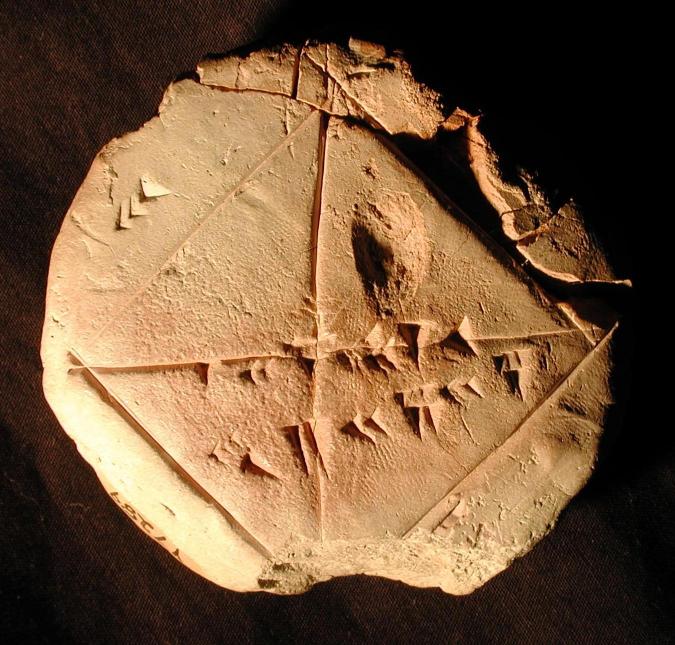 Razionali
Irrazionali
Naturali
Negativi
Daniela Valenti, 2021
1
Operazioni con numeri reali
Arrivo a considerare solo 3 operazioni:
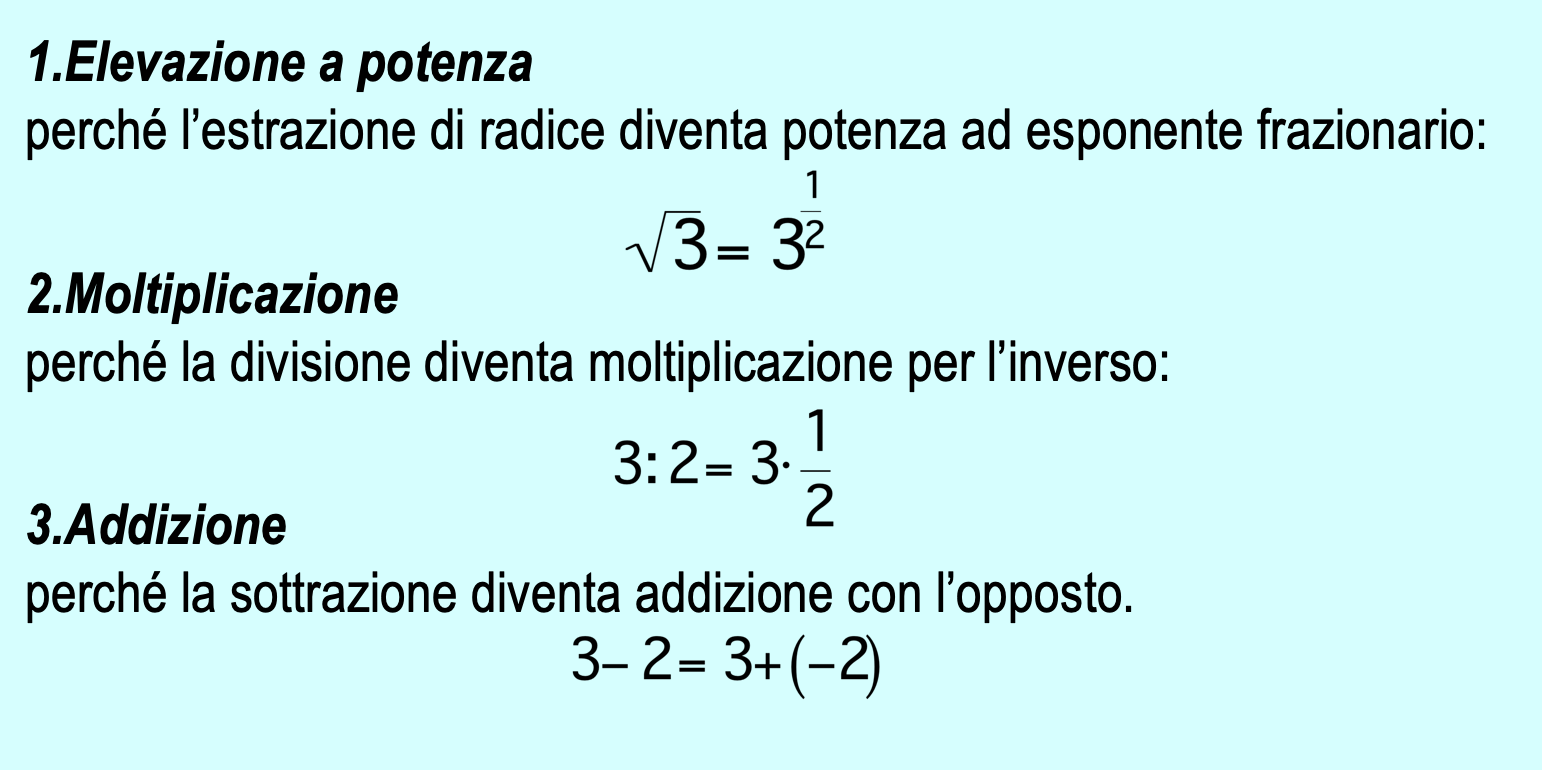 2
Daniela Valenti, 2021
Calcolare espressioni con numeri reali
Estendo ai numeri reali priorità e ordine delle operazioni valide per i numeri razionali
A. Espressioni con una sola operazione
In espressioni con una sola operazione applicata a tre o più numeri, eseguo i calcoli nell’ordine in cui sono scritti, da sinistra verso destra.
B. Priorità delle operazioni
In espressioni con addizioni, moltiplicazioni e potenze eseguo le operazioni in questo ordine:
 Elevazioni a potenza;
 Moltiplicazioni;
 Addizioni.
C. Uso le parentesi per cambiare l’ordine stabilito.
3
Daniela Valenti, 2021
Proprietà delle operazioni
Estendo ai numeri reali le proprietà di addizione e moltiplicazione valide per i numeri razionali.
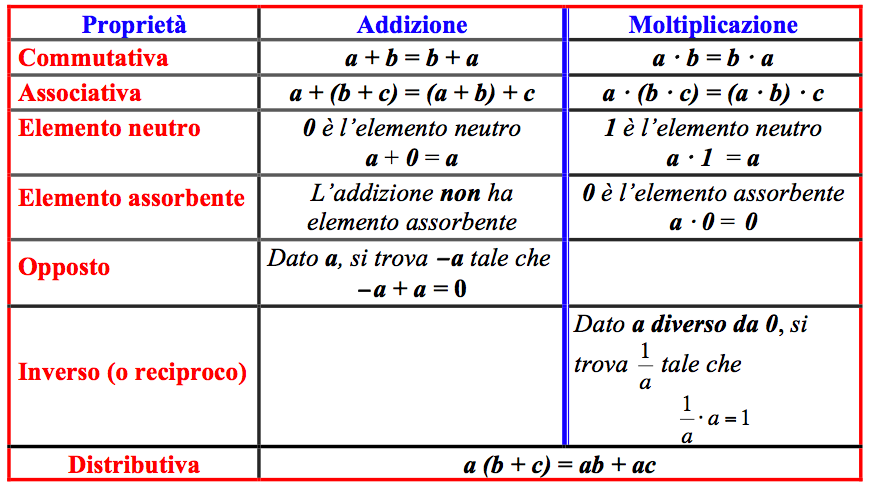 4
Daniela Valenti, 2021
Domanda: rimangono delle operazioni che non posso eseguire con i numeri reali?
Non posso dividere per 0 perché nei numeri reali non trovo il reciproco di 0
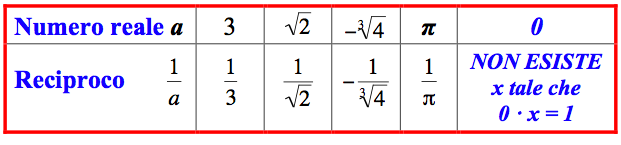 5
Daniela Valenti, 2021
E rimangono altre operazioni che non posso eseguire con i numeri reali?
6
Daniela Valenti, 2021
Radici quadrate e numeri negativi
Problema storico
Già gli antichi babilonesi calcolano radici quadrate, ma solo durante il 1600 i matematici europei lavorano stabilmente con i numeri negativi. Come accordare le ‘antiche’ radici quadrate con i ‘nuovi’ numeri negativi?
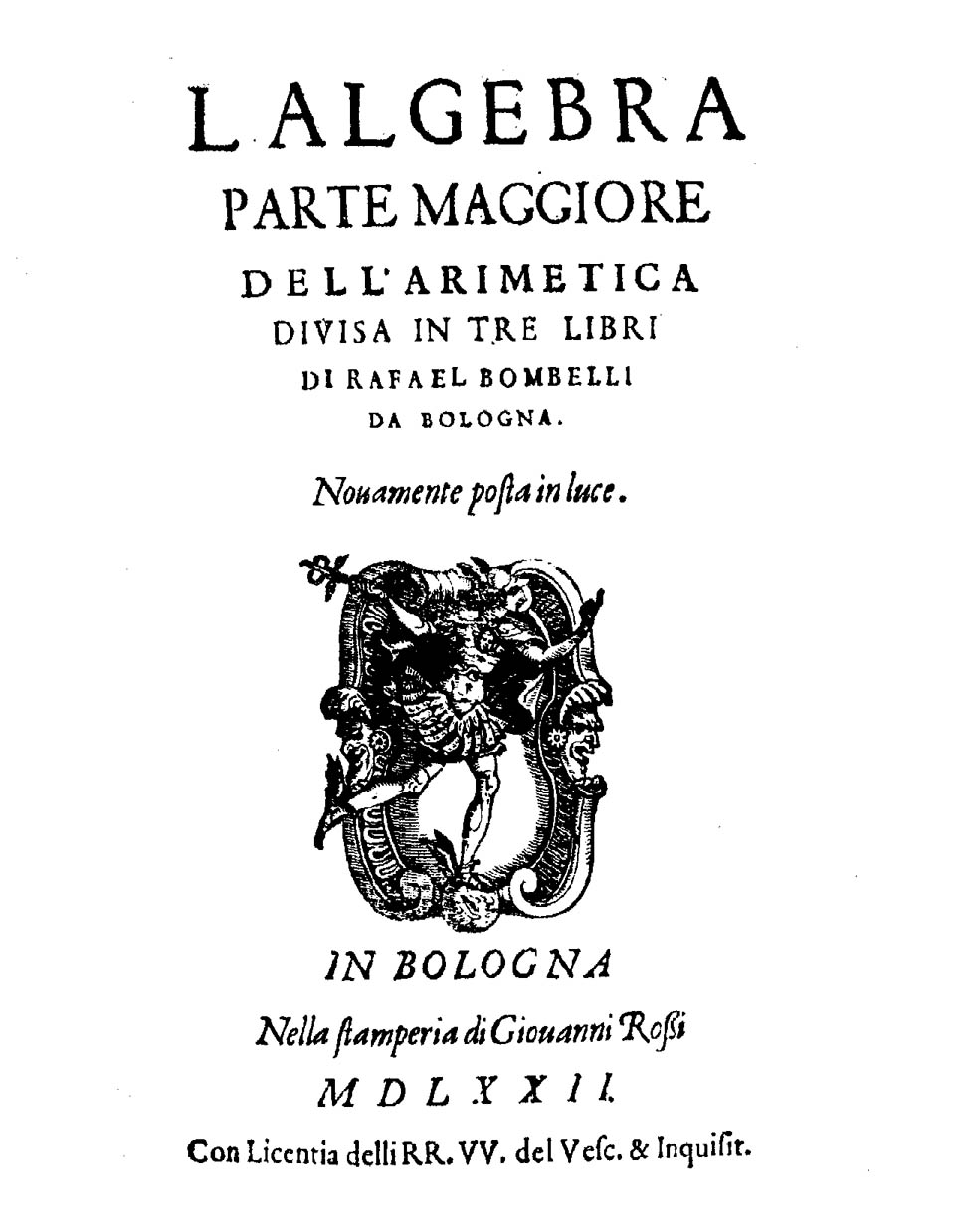 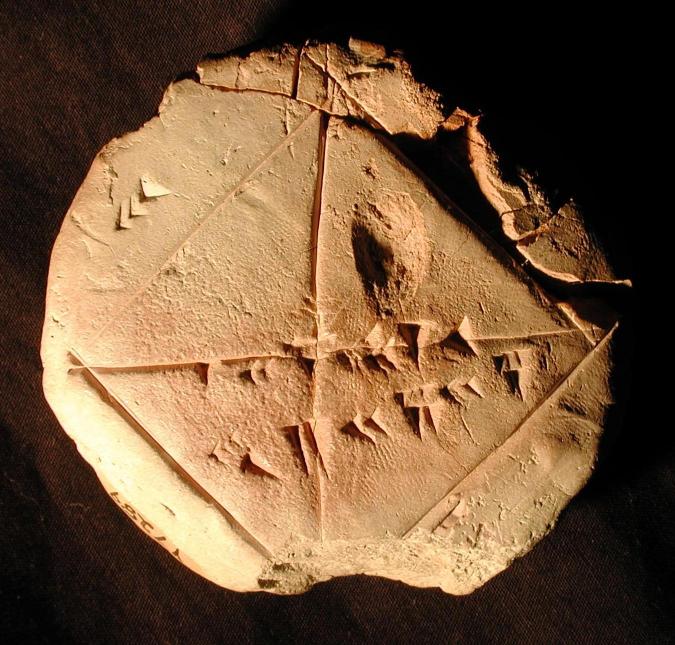 7
Daniela Valenti, 2021
Radici quadrate di numeri negativi
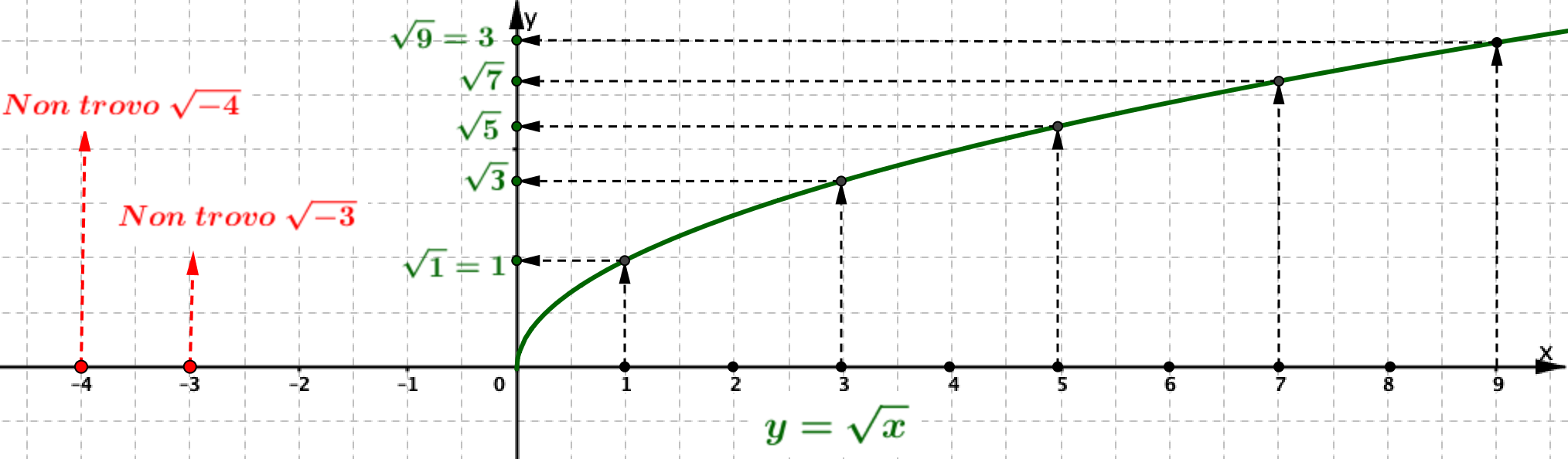 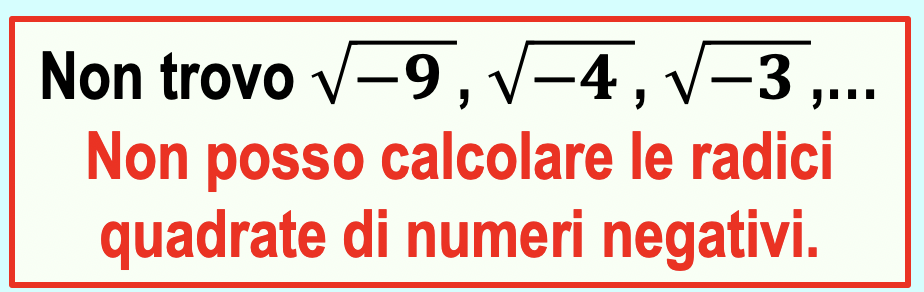 8
Daniela Valenti, 2021
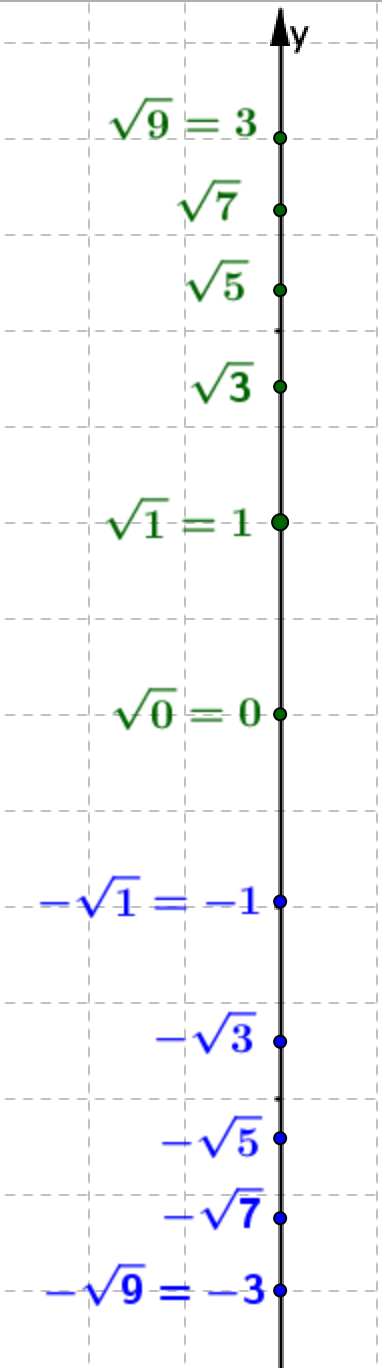 Radici quadrate e numeri negativi
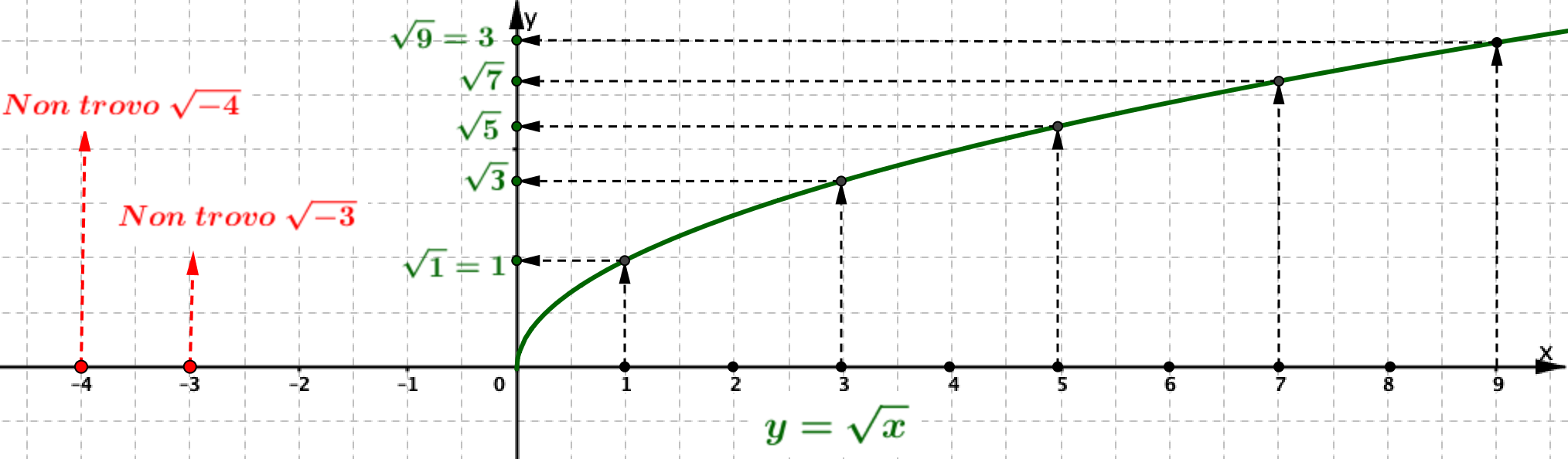 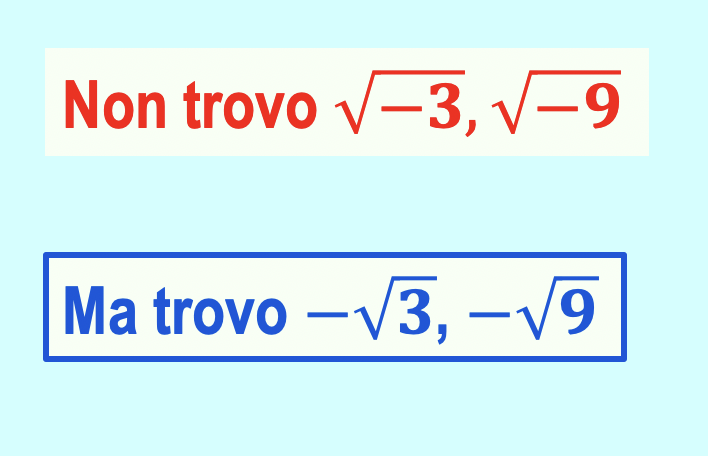 Daniela Valenti, 2021
9
Radici cubiche anche di numeri negativi
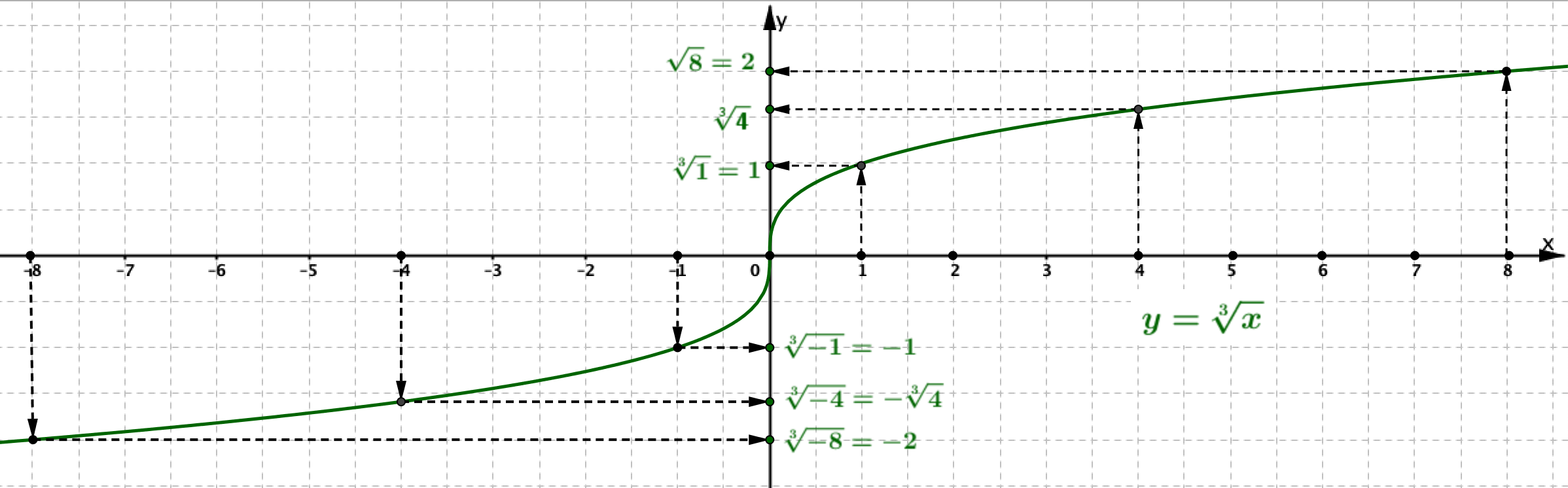 Trovo sulla retta dei numeri reali le radici cubiche di tutti i numeri reali.
10
Daniela Valenti, 2021
Un risultato più generale
Non trovo sulla retta dei numeri reali solo le radici con indice pari di numeri negativi .
Esempi
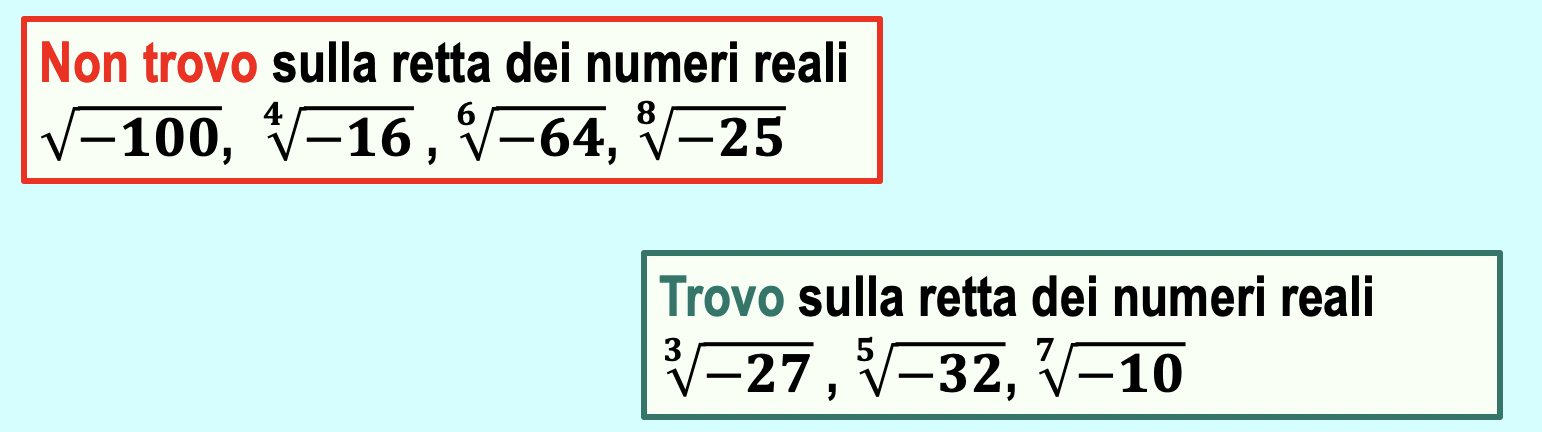 11
Daniela Valenti, 2021
Estendo le proprietà dei radicali ad espressioni con numeri negativi?
Le proprietà dei radicali erano importanti per i calcoli con carta e penna, soprattutto quando si lavorava solo con numeri positivi.

Perciò richiedono particolare attenzione in espressioni con numeri negativi.
Ragioniamo su qualche caso significativo
12
Daniela Valenti, 2021
Prodotto di radicali con lo stesso indice pari
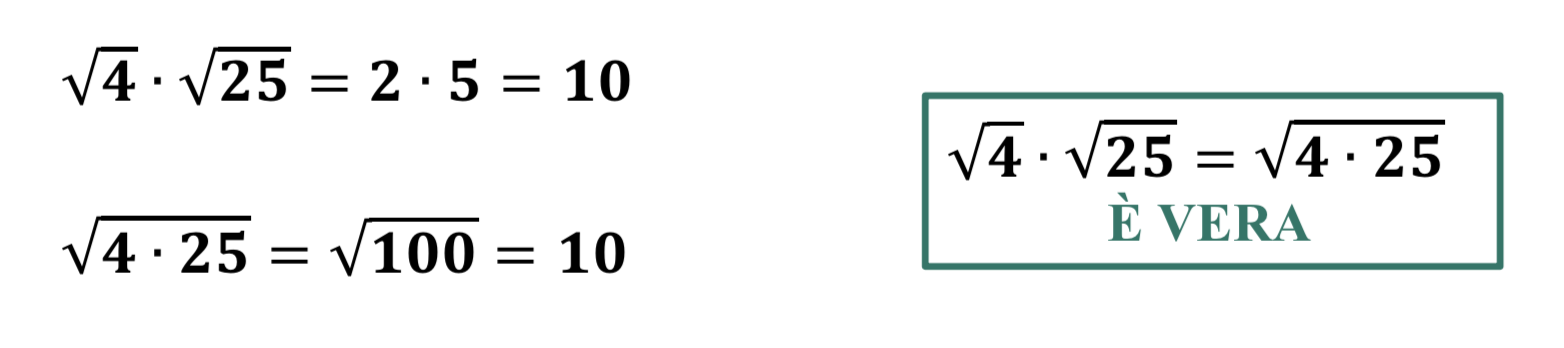 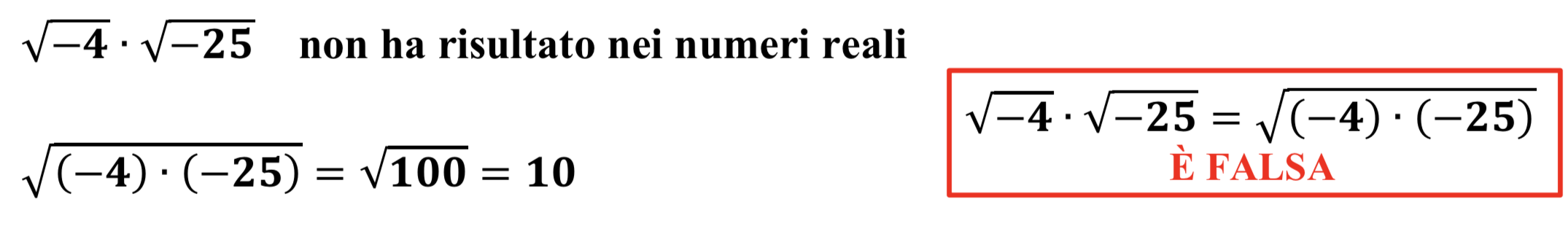 Analoghe conclusioni per il quoziente di radicali con lo stesso indice pari, dato che la divisione diventa moltiplicazione per il reciproco.
Rimane impossibile la divisione per 0.
13
Daniela Valenti, 2021
Potenze di radicali con indice pari
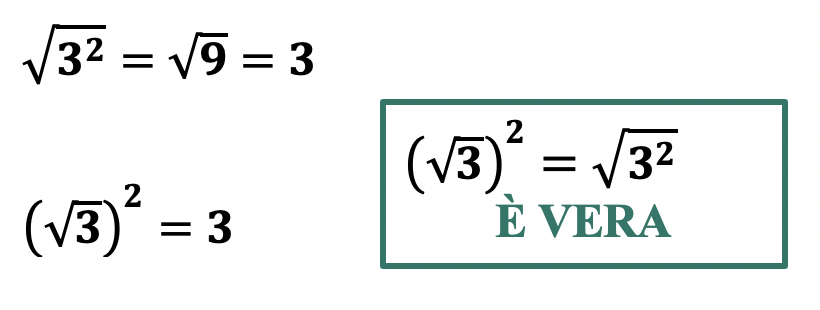 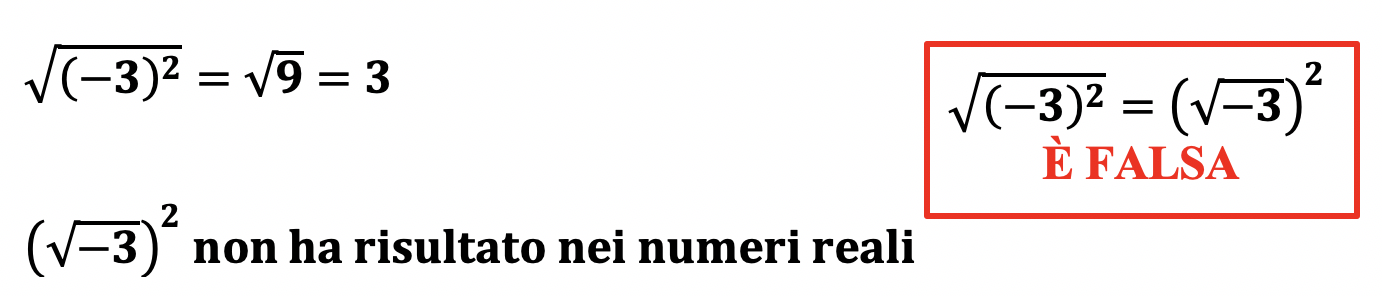 14
Daniela Valenti, 2021
Proprietà dei radicali estese a numeri negativi
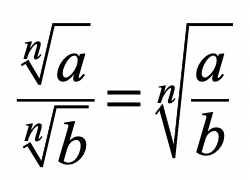 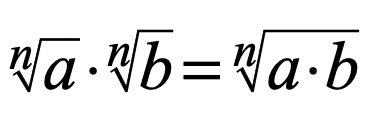 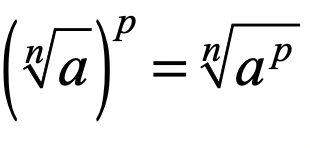 Indice n dei radicali dispari
Tutte le proprietà sono valide anche se al posto di a, b inserisco numeri negativi.
Indice n dei radicali pari
Le proprietà non sono valide se al posto di a, b inserisco numeri negativi.
15
Daniela Valenti, 2021
Attività. Calcoli con numeri reali
Completa l’attività per consolidare quello che hai imparato.
Daniela Valenti, 2021
16
Per l’uso della calcolatrice
Ricordo i due  tipi più comuni di calcolatrice scientifica
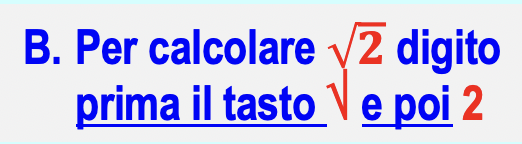 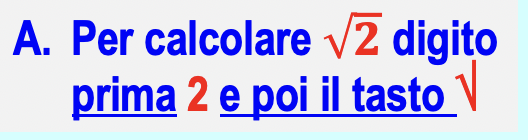 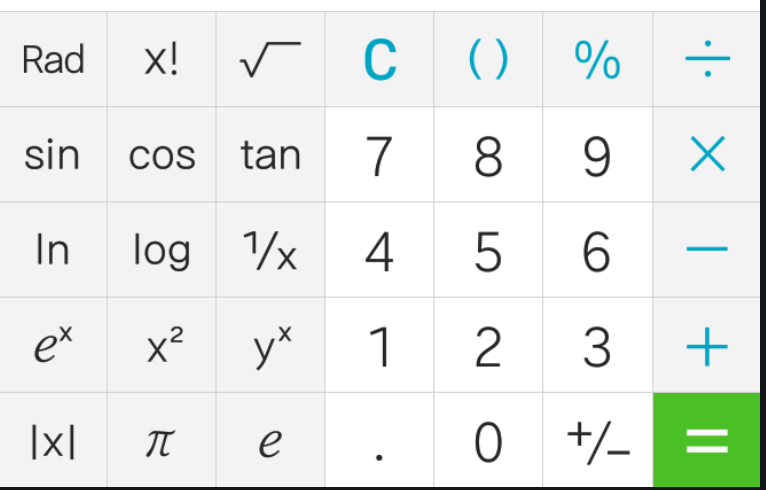 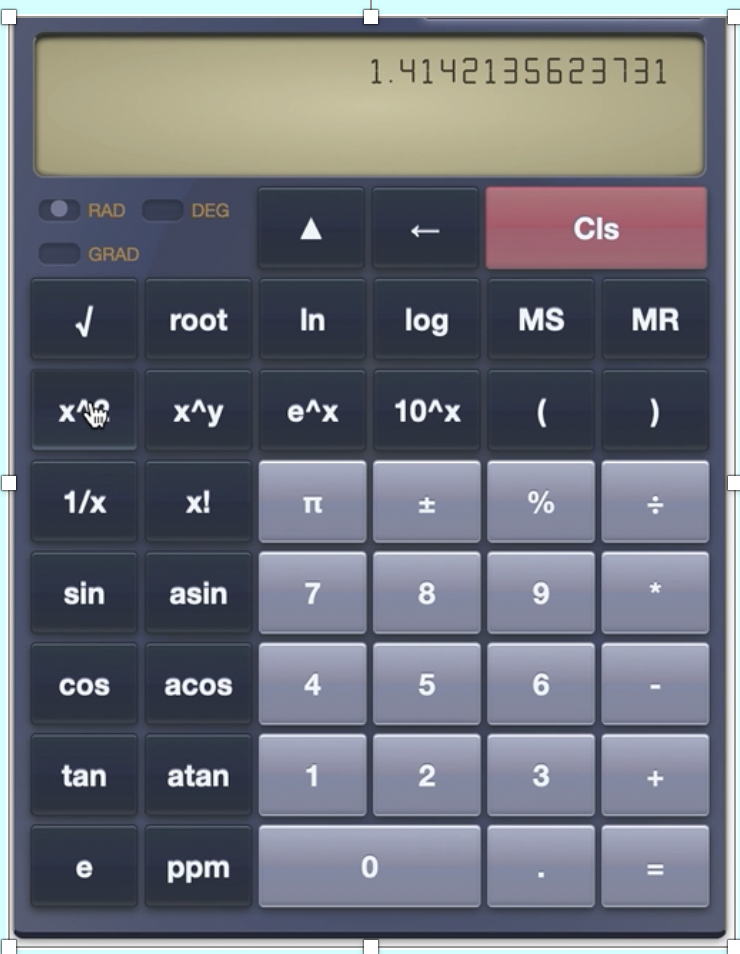 17
Daniela Valenti, 2021
Che cosa hai trovato
18
Daniela Valenti, 2021
Quesito 1
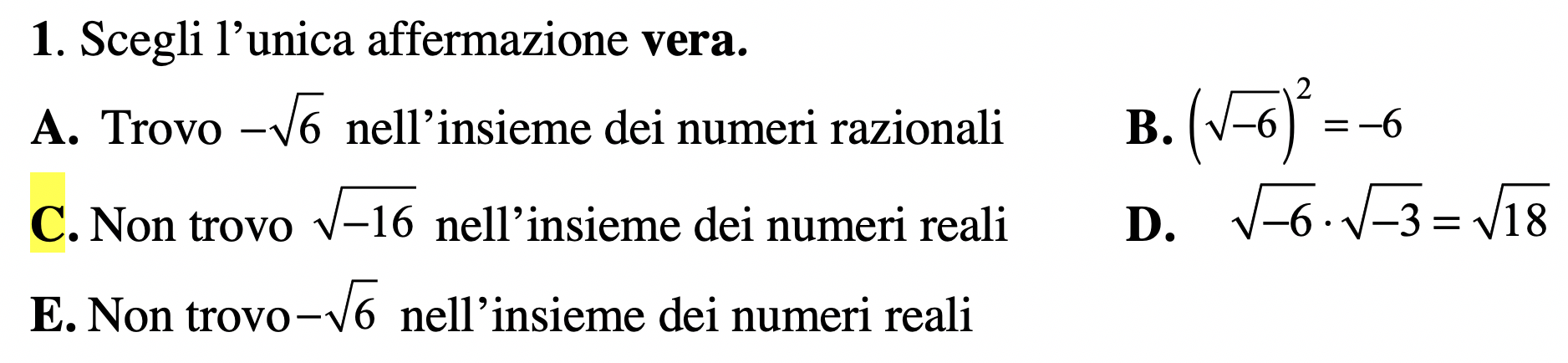 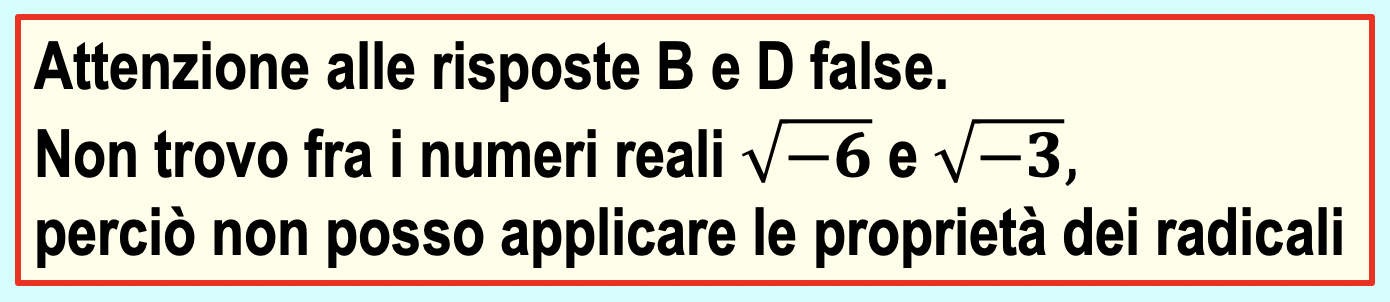 19
Daniela Valenti, 2021
Quesito 2
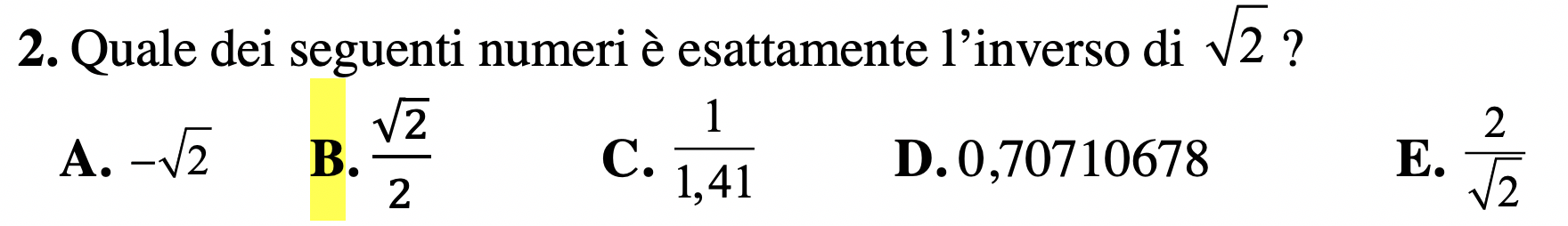 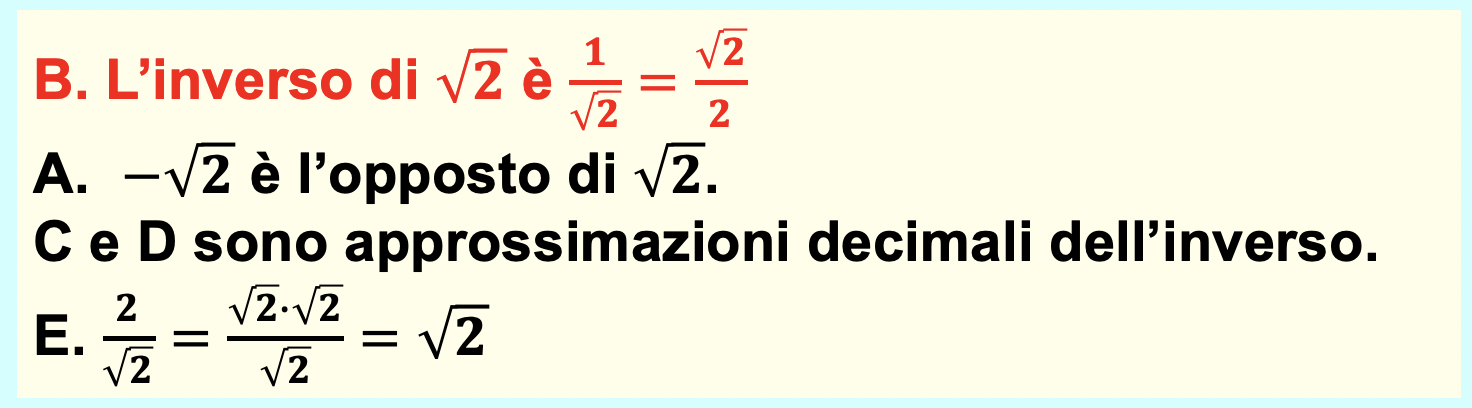 20
Daniela Valenti, 2021
Quesito 3
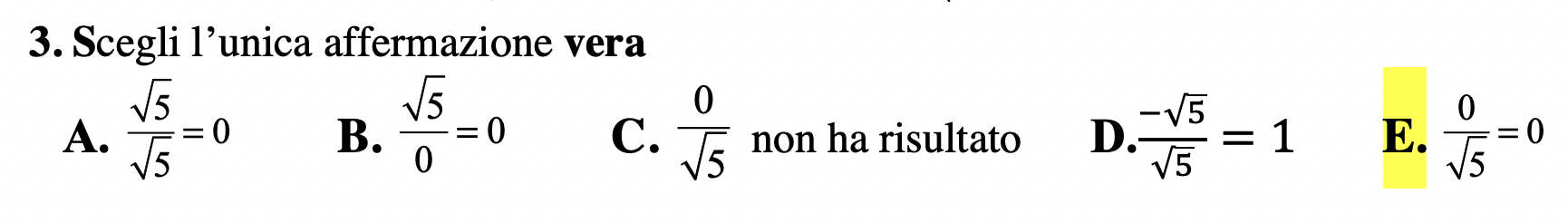 21
Daniela Valenti, 2021
Quesito 4
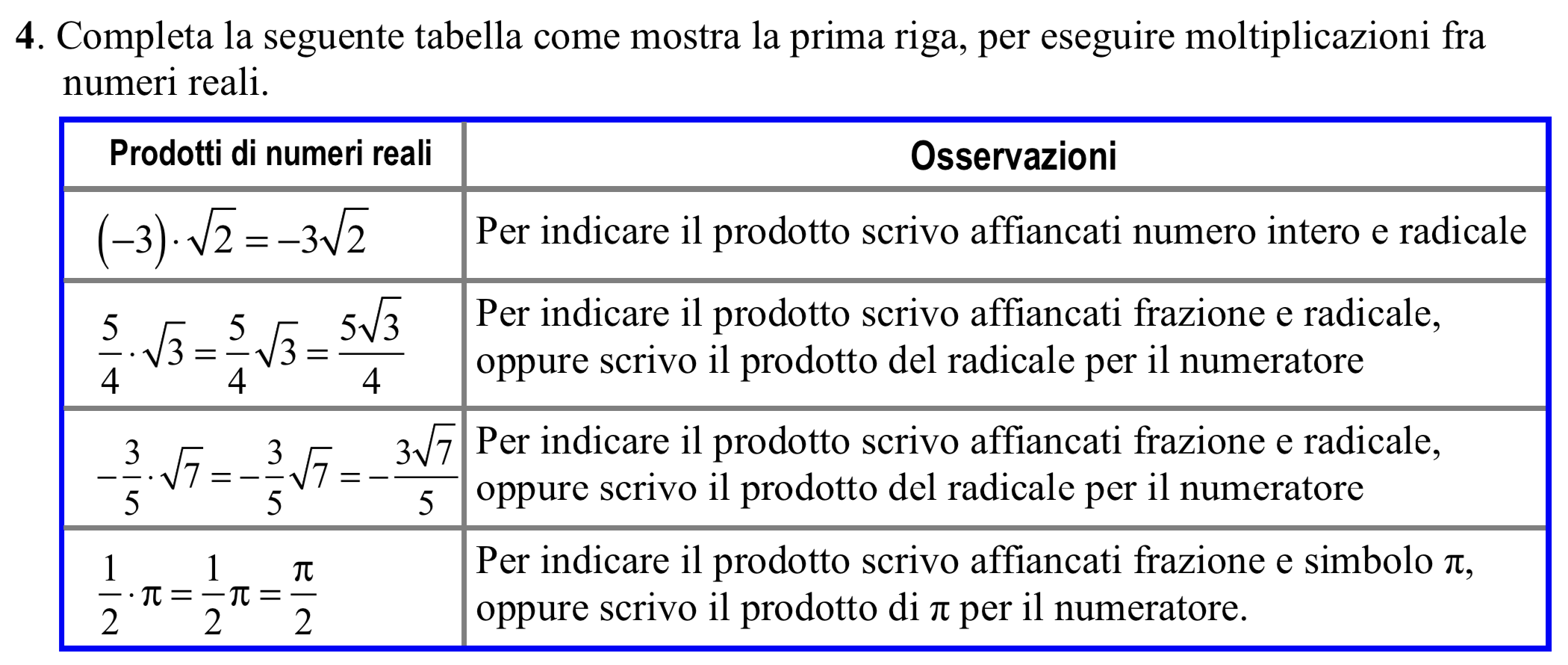 Trovo analoghe convenzioni di scrittura nel calcolo letterale:
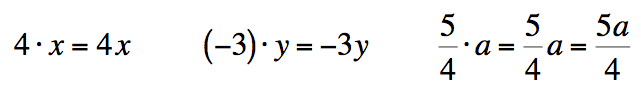 22
Daniela Valenti, 2021
Quesito 6
Con la calcolatrice A
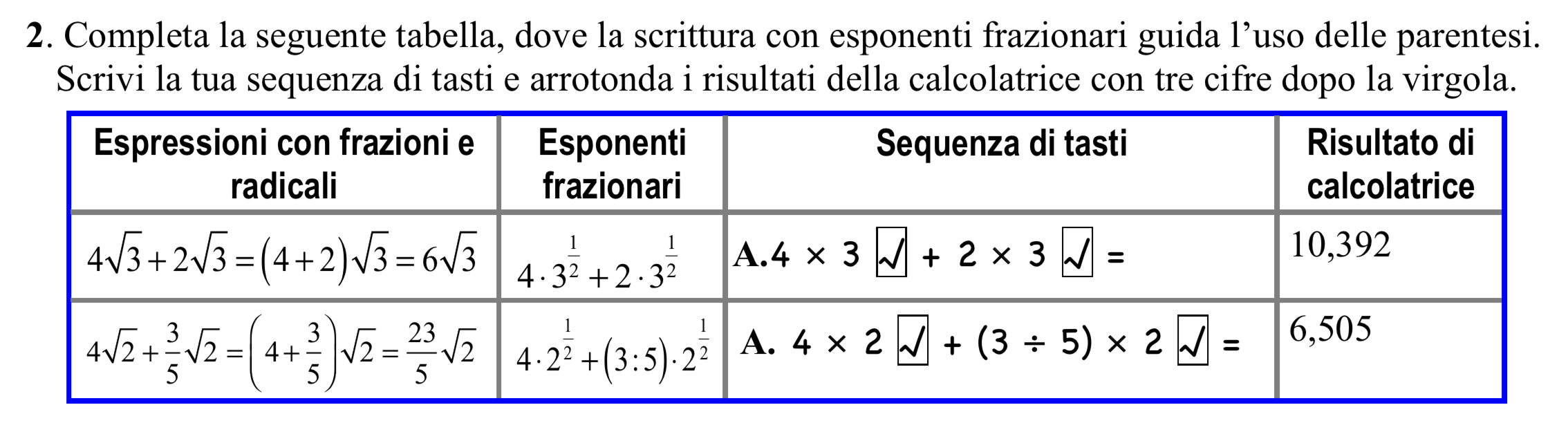 Con la calcolatrice B
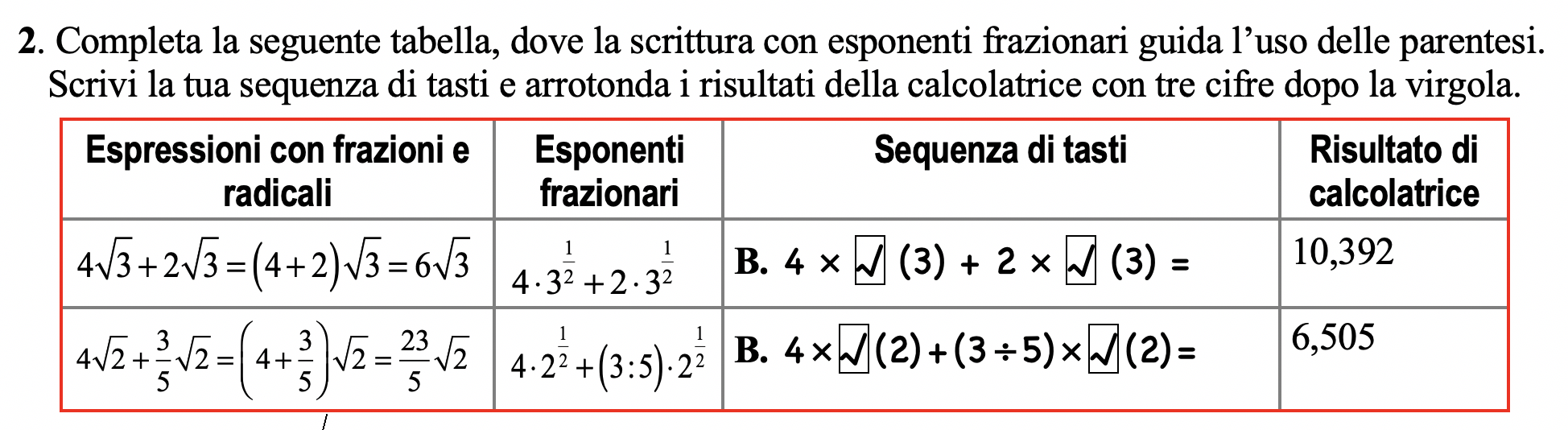 23
Daniela Valenti, 2021
Proprietà di addizione e moltiplicazionenell’insieme dei numeri reali
Una riflessione
Ho applicato la proprietà distributiva
ac + bc = (a + b) c
Per scrivere
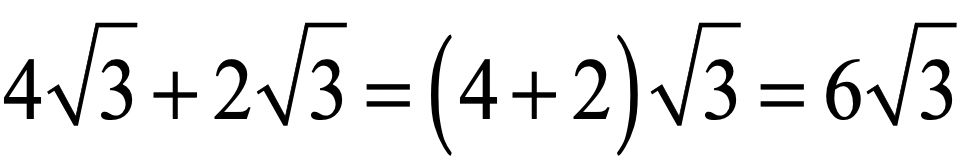 24
Daniela Valenti, 2021
Quesito 6
Con la calcolatrice A
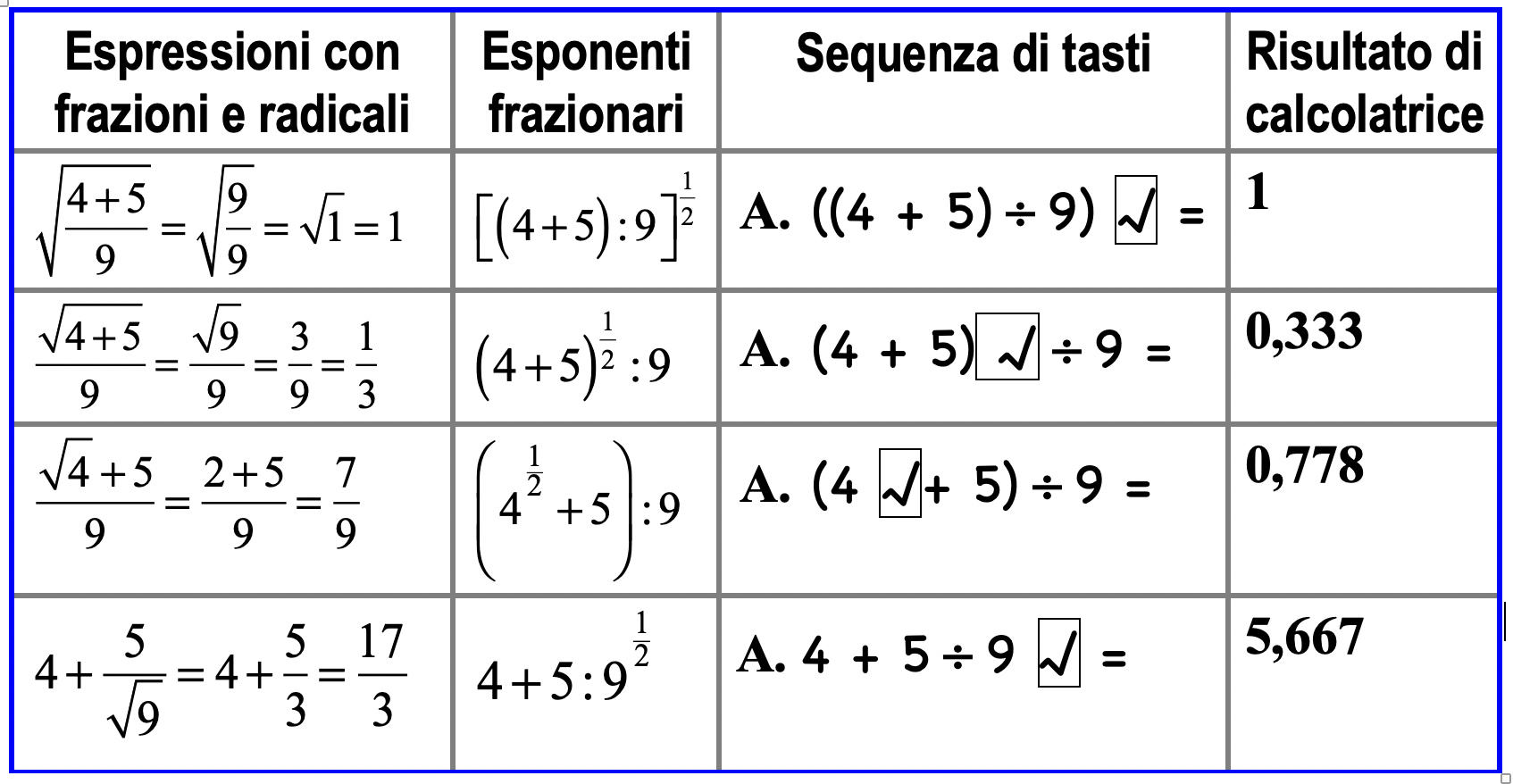 Attenzione alle parentesi!
25
Daniela Valenti, 2021
Quesito 6
Con la calcolatrice B
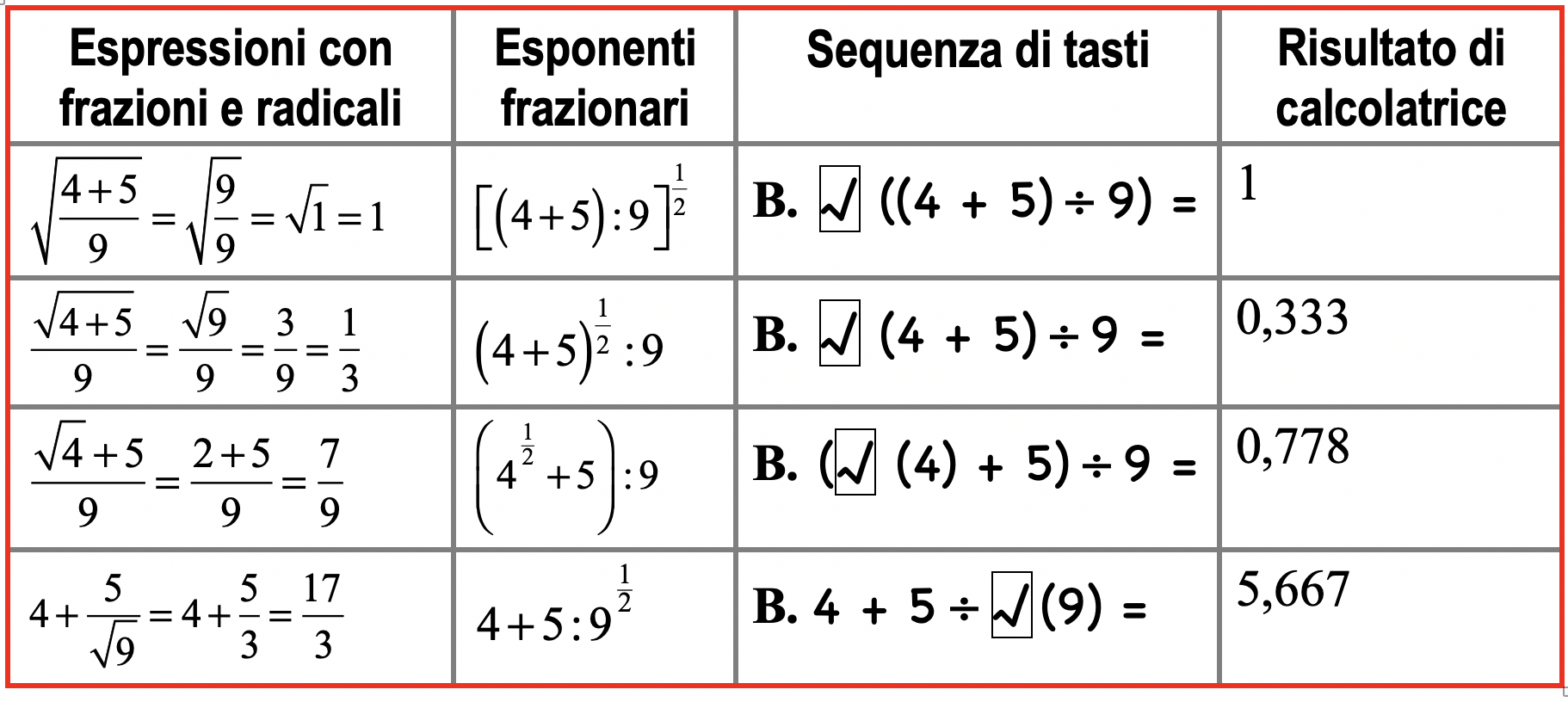 Attenzione alle parentesi!
26
Daniela Valenti, 2021
Ordine delle operazioni e parentesi
Esempio: Espressione senza parentesi
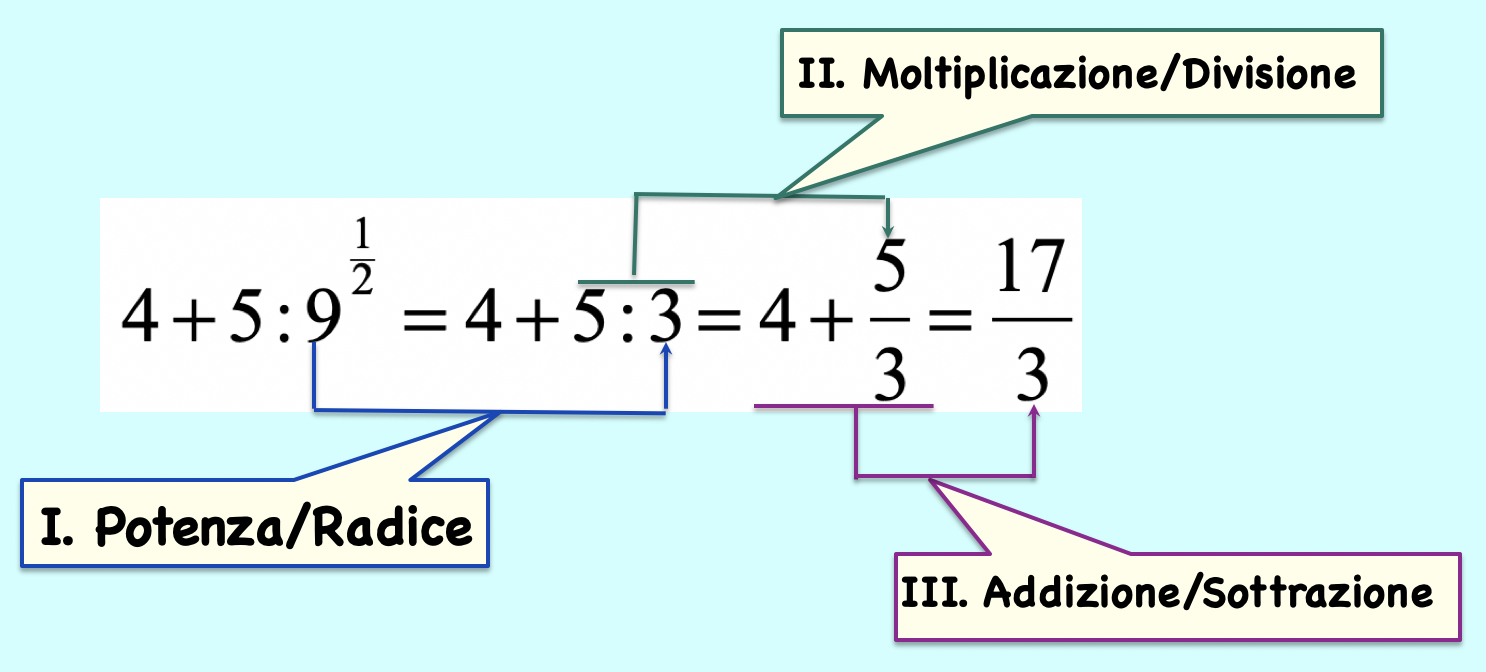 Daniela Valenti, 2021
27
Ordine delle operazioni e parentesi
Esempio: Espressione con parentesi
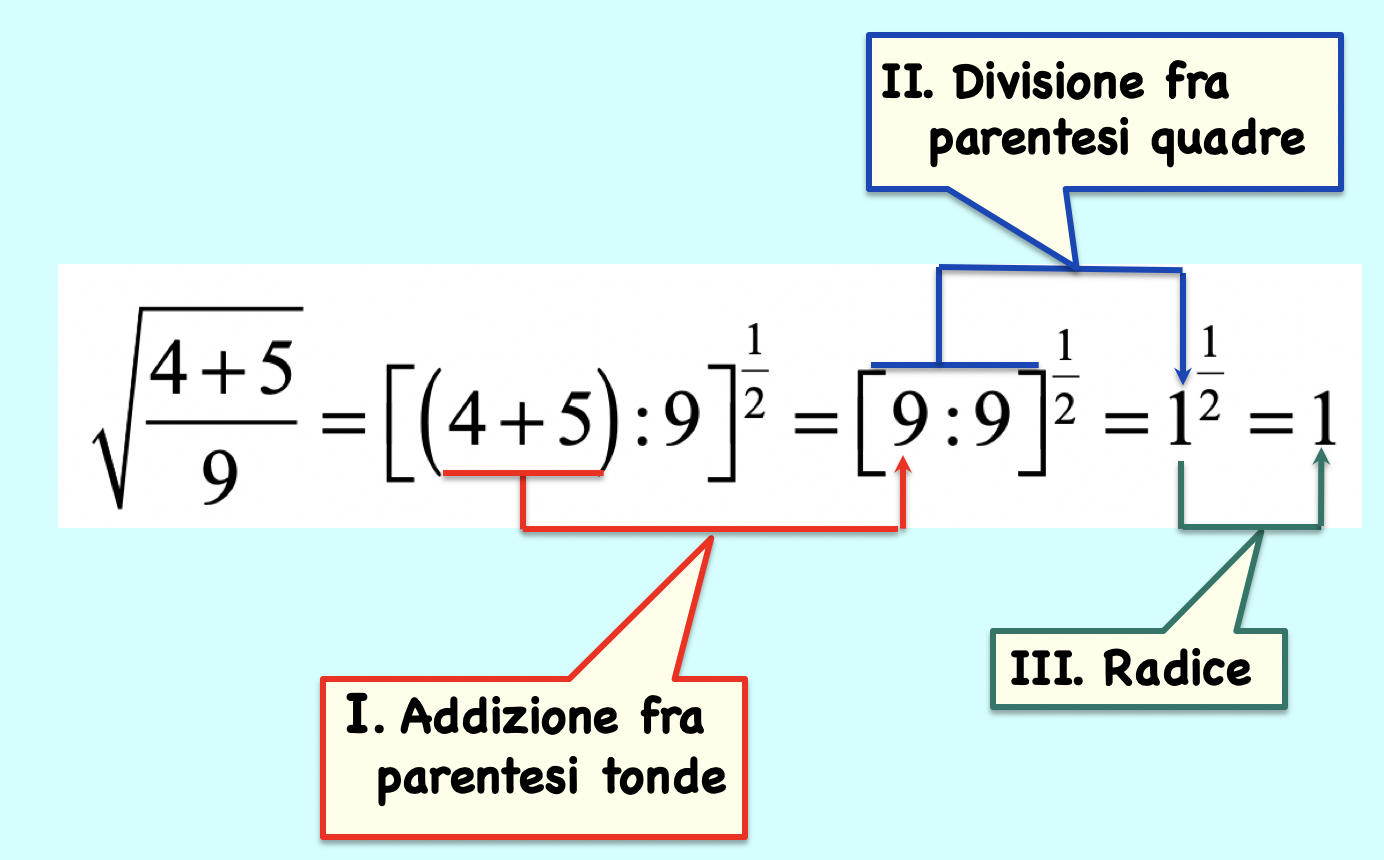 Daniela Valenti, 2021
28
Ordine delle operazioni e parentesi nelle calcolatrici scientifiche
Ordine delle operazioni e significato delle parentesi come in matematica con un’unica diversità: nelle calcolatrici trovi  solo le parentesi tonde.
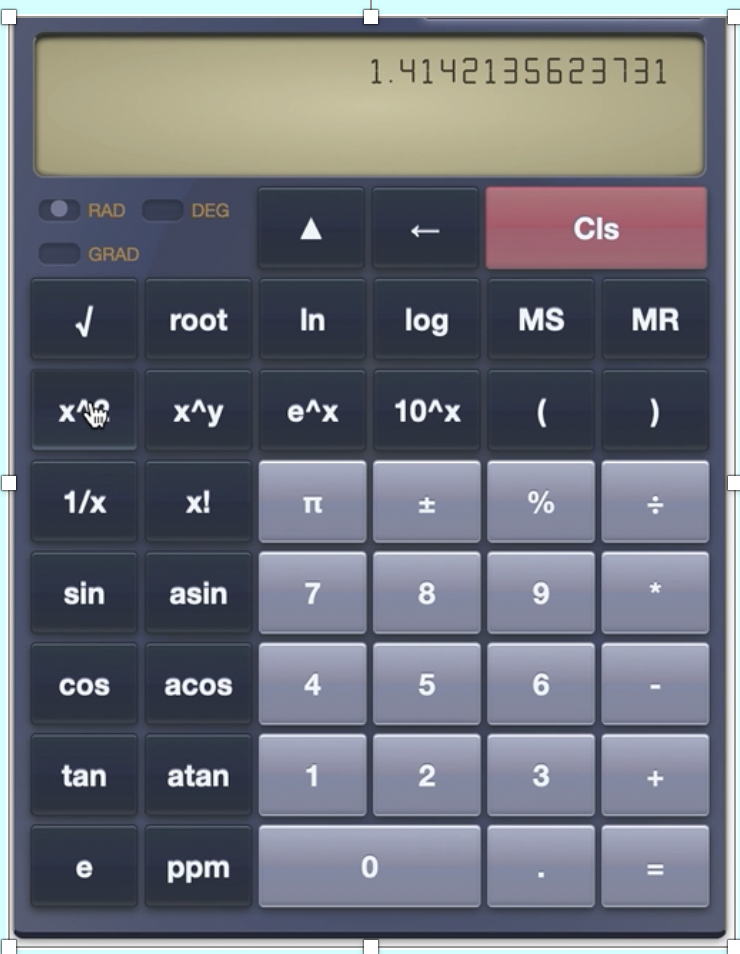 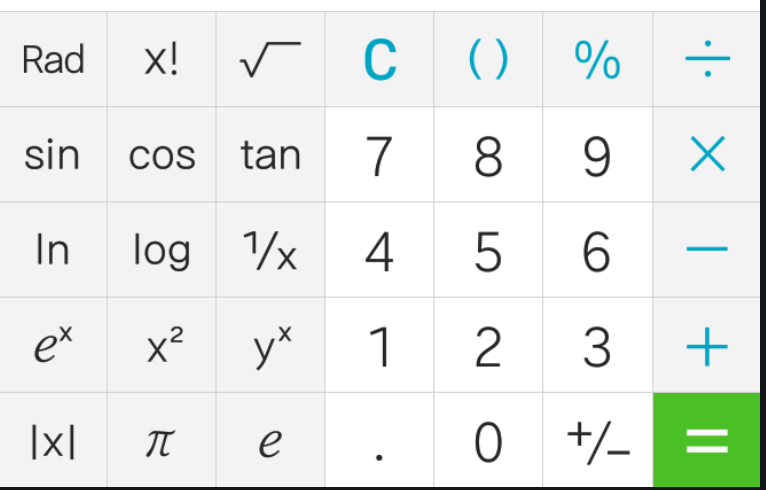 Daniela Valenti, 2021
29
Un lungo cammino nella storia
Così si conclude una parte importante dell’evoluzione dei numeri
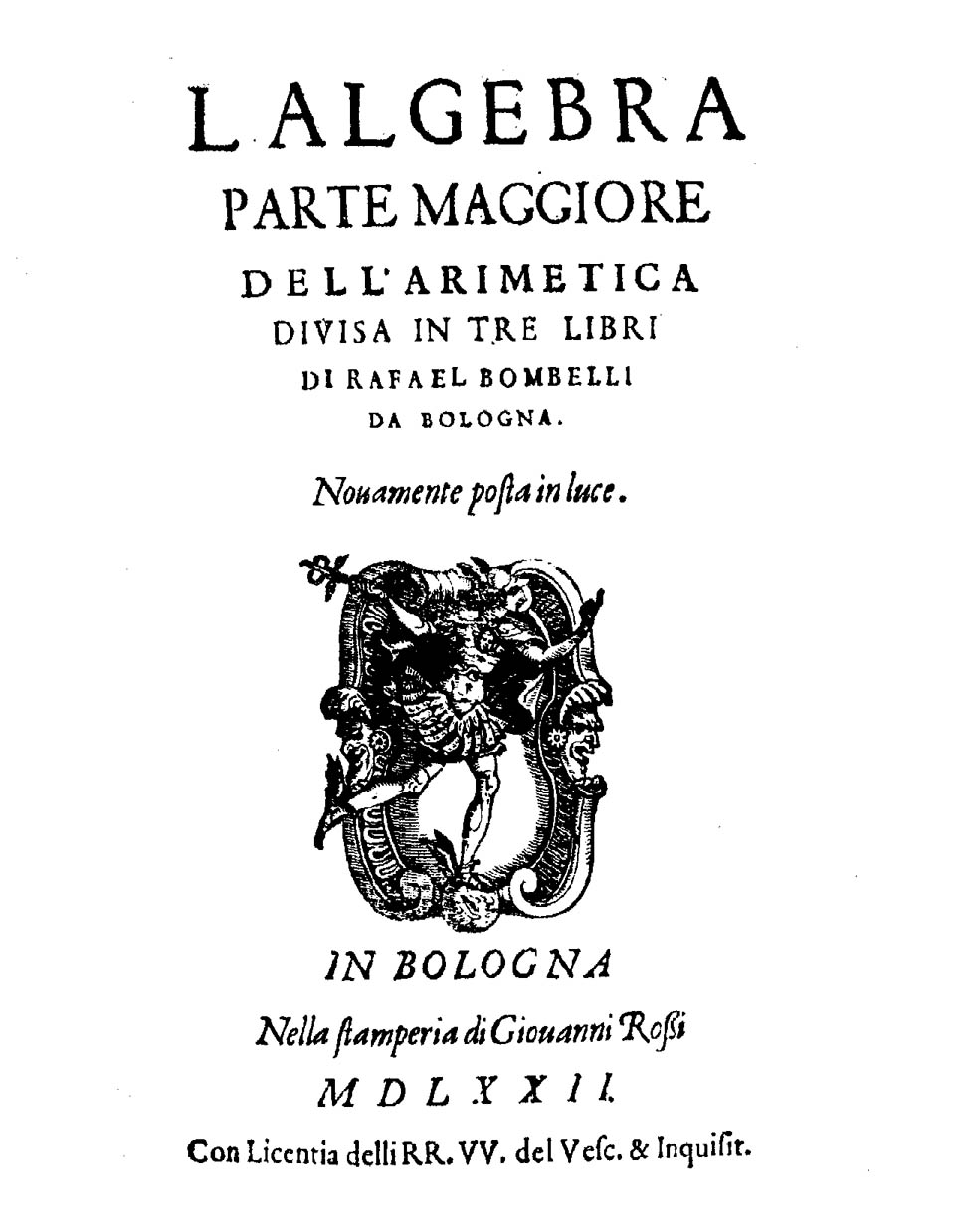 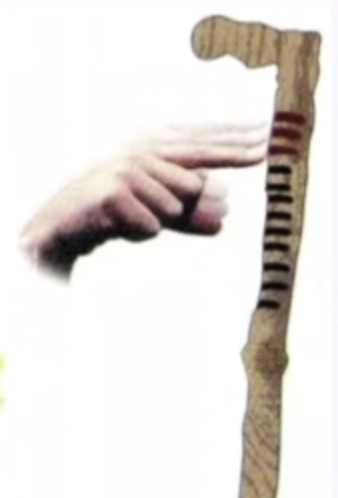 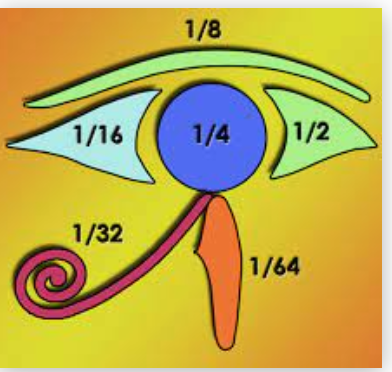 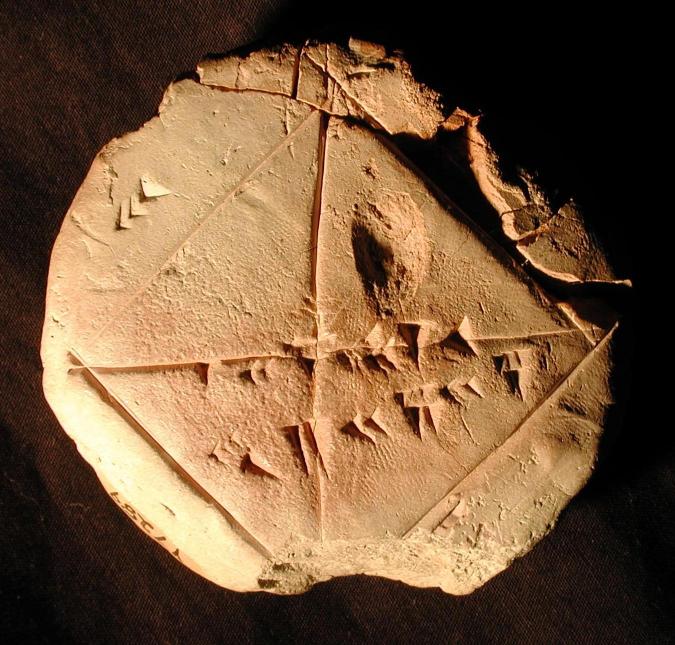 Razionali
Irrazionali
Naturali
Negativi
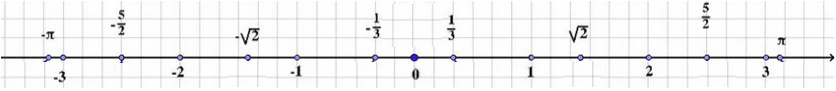 Reali
30
Daniela Valenti, 2021